あらかじめ　みた　エリシャ
Ⅱれつおう 6:15
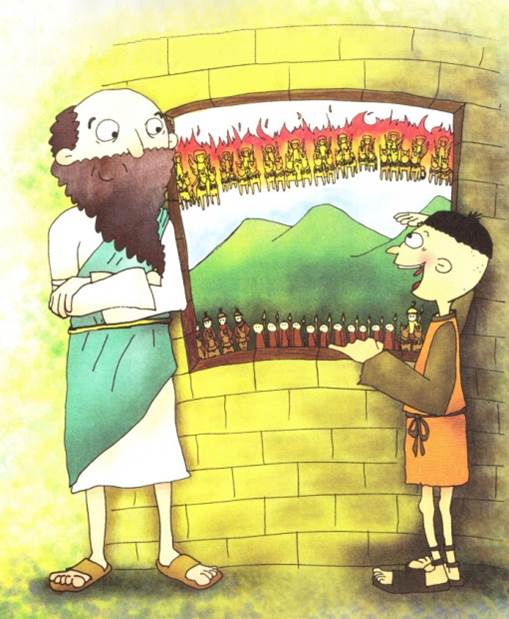 けいやくを　にぎる　とき
주는 그리스도시요
살아계신 하나님의
아들이십니다!
Nobody
Trinity
Heaven
angels
C V D I P
[Speaker Notes: 이미지출처 : https://news.naver.com/main/read.nhn?oid=055&aid=0000851539]
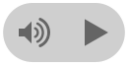 けつだん
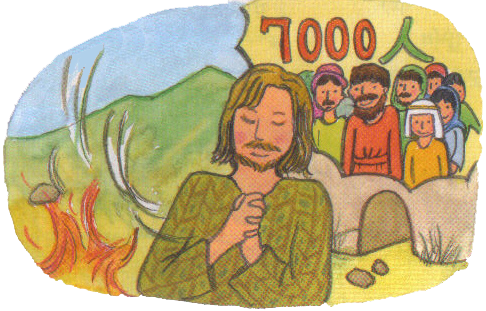 [Speaker Notes: 이미지 출처 : https://blog.naver.com/lim9217/221043575368]
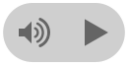 1. てんめい – Iれつおう 19:19-21
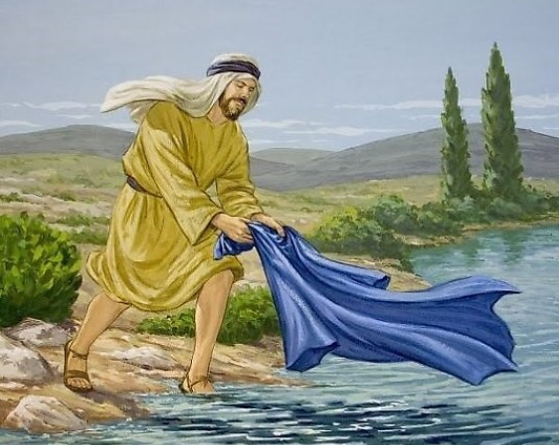 エリヤの　がいとう
そくざに　こたえ
けつだん
[Speaker Notes: 이미지 출처 : https://blog.naver.com/lim9217/221043575368]
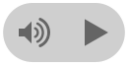 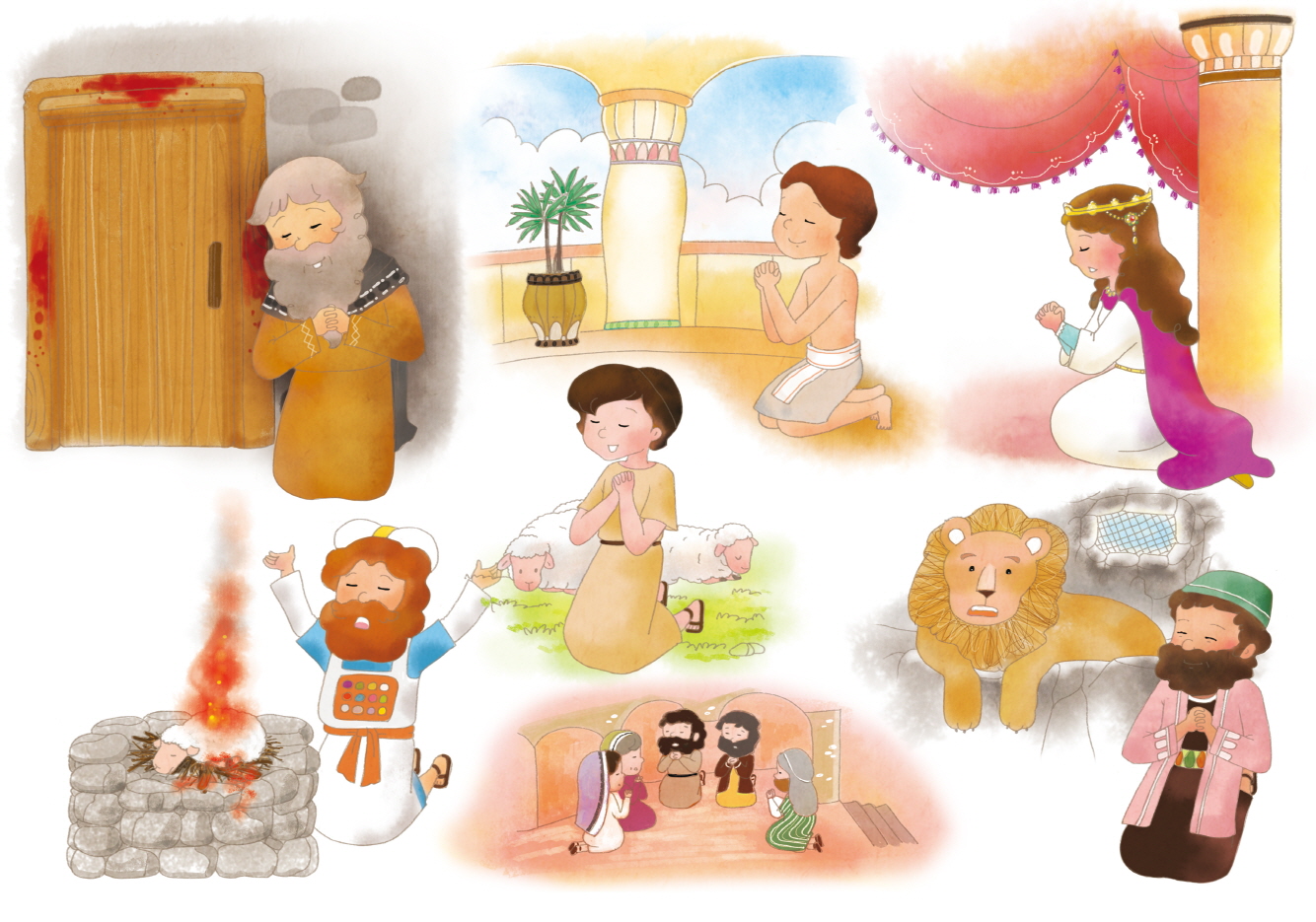 2. しょうめい – Ⅱれつおう 2:9-11
ギルガル
まことの
こたえ?
ベテル
エリコ
ヨルダン
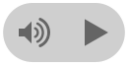 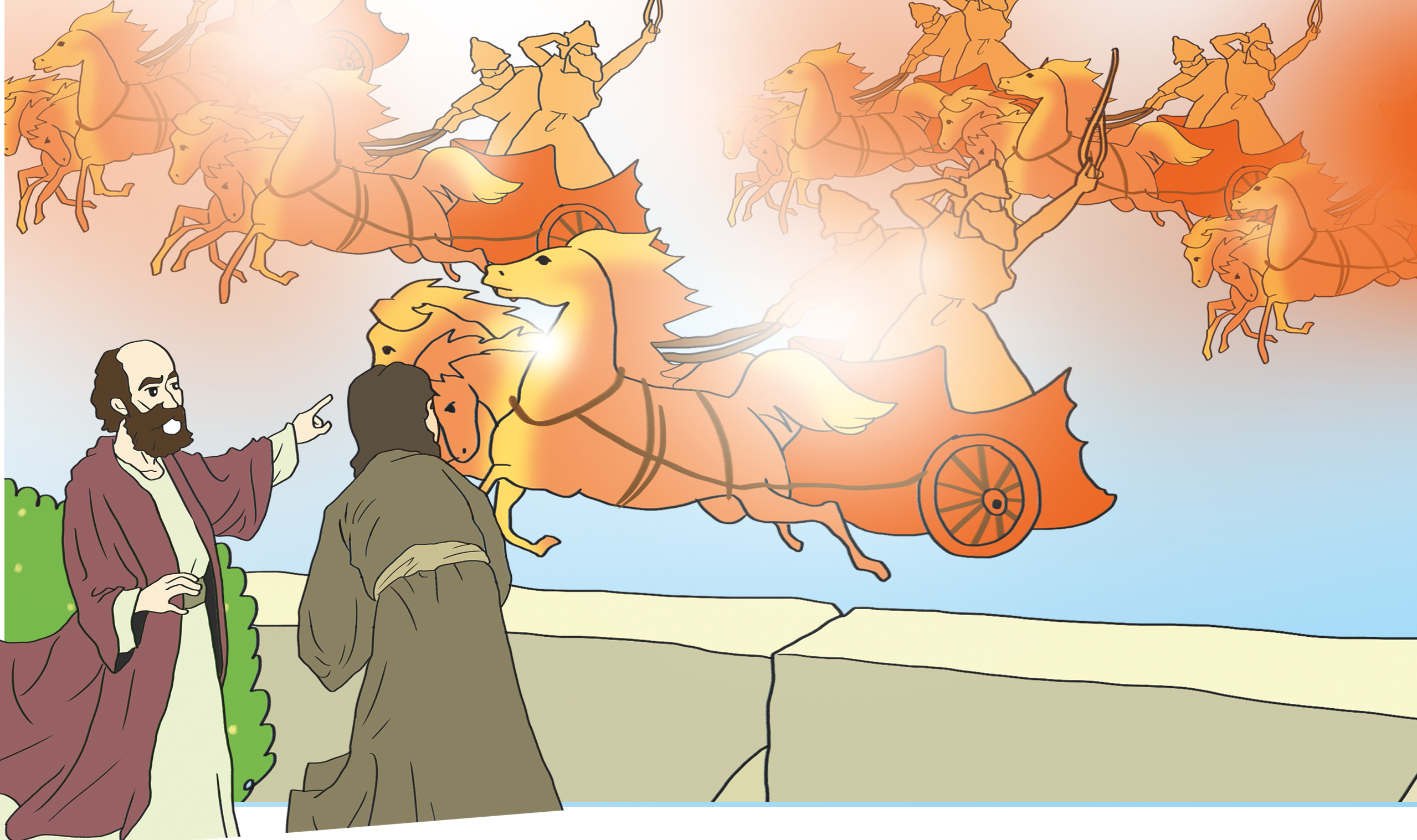 3. しめい – Ⅱれつおう 6:8-24
ドタンを　まもる
ぐんたい
きょうくん
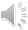 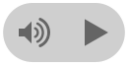 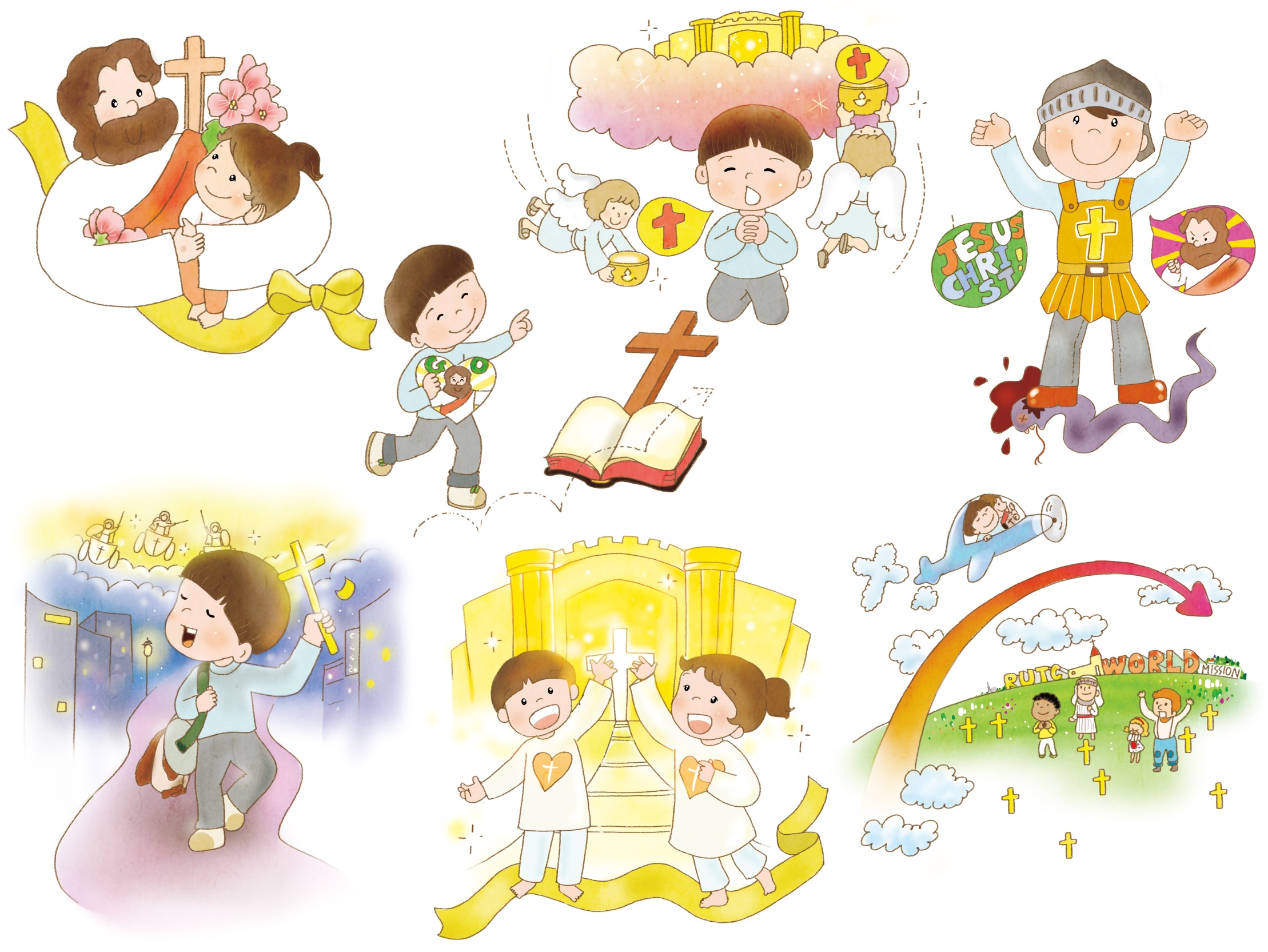 れいてきな
ちから
を
し
て
こく　いん　し　よう
フォーラム
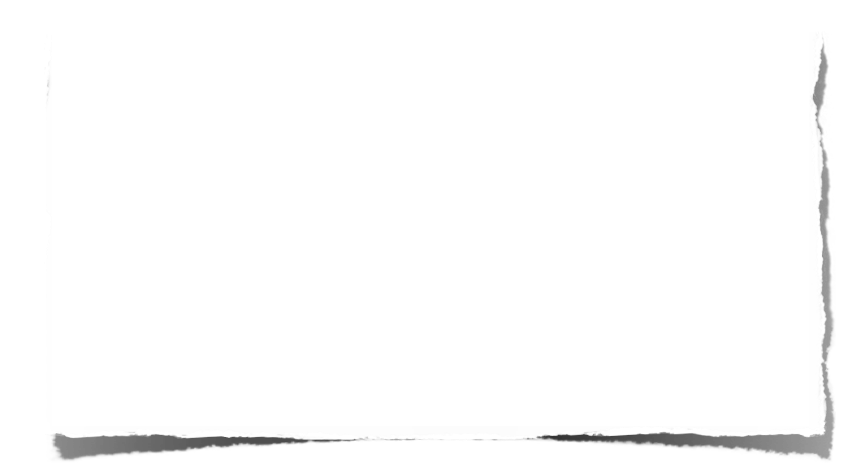 みことばの　なかで 　いちばん　こころに　のこった　
ことを フォーラムしよう
あらかじめ　みた　エリシャに　ついて　
フォーラムしよう
こんしゅう　じっせん　することを　フォーラムしよう